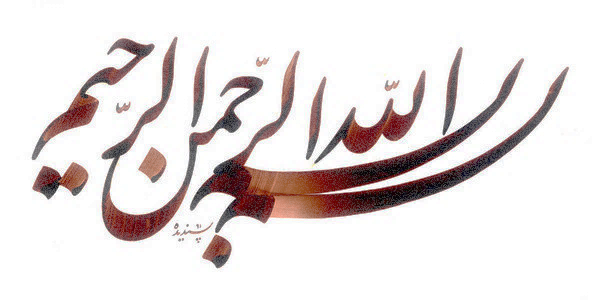 کارهای اصلی رابطان جبهه در شهرستان ها
گروه سازی محله محور
عملیات جهاد تبیین
4دسته محور اصلی
عملیات های مناسبتی و اقتضایی
حفظ و تقویت ارتباطات
گروه سازی محله محور
خدمات و محصولات پشتیبان
کارهای اصلی
اپلیکیشن هم افزا برای ثبت مشخصات افراد
کتاب روش های شناسایی
کتاب روش های اقناع
سایت ها و کانال های آوند، حرکت و حکمرانی مردم برای محتوای دغدغه مند کردن افراد
1. جمع کردن و همراه سازی علاقه مندها
خدمات و محصولات مجامع تخصصی نظیر اپلیکیشن نوجهان، سایت مشعر، جامعه قرآنی عصر و...
مجموعه ده جلدی تجربه نگاری حلقه های میانی
شرکت در جلسات چهارشنبه های ایده پردازی
2. پیدا کردن راهکارهای به میدون آوردن مردم با کمک خودشون
3. به اشتراک گذاری الگوها و انتقال تجربه های گروه ها به همدیگه
1. سایت های امتداد و جم آران برای تجربه نگاری
2. سایت دانه برای برگزاری دوره های آموزشی و جلسات مجازی
3. شرکت در جلسات یکشنبه های الگونمایی
عملیات جهاد تبیین
خدمات و محصولات پشتیبان
کارهای اصلی
1. انتخاب قالب ها و عرصه های اولویت دار به ویژه برای مخاطب نوجوان و جوان( ترجیحا بسترهای ارتباطی شکل گرفته در گروه سازی ها)
اپلیکیشن هم افزا برای ثبت مشخصات افراد
کتاب روش های شناسایی
کتاب روش های اقناع
سایت ها و کانال های آوند، حرکت و حکمرانی مردم برای محتوای دغدغه مند کردن افراد
2. کمک به تأمین محتوا و سازماندهی افراد دارای قدرت انتقال پیام
3. به اشتراک گذاری الگوها و انتقال تجربه های گروه ها به همدیگه
1. سایت های امتداد، حرکت و جم آران برای تجربه نگاری
2. سایت دانه برای برگزاری دوره های آموزشی و جلسات مجازی
3. شرکت در جلسات یکشنبه های الگونمایی
4. پیگیری تداوم برنامه ها و حفظ و تقویت ارتباط با مخاطبان
عملیات های مناسبتی و اقتضایی
خدمات و محصولات پشتیبان
کارهای اصلی
پیگیری انجام عملیات های خرد محلی توسط گروه های موجود و جدید
سایت و کانال عصر جهاد
سایت و کانال بازارمحتوای جبهه
 حضور در نشست های بزنگاه
حفظ و تقویت ارتباطات
خدمات و محصولات پشتیبان
کارهای اصلی
کانال عهد جمعی
کانال قافیه
1. برگزاری مستمر دورهمی ها
2. تکریم فعالان جبهه و خانواده هاشون
3. پیگیری رفع موانع بروبچه های جبهه و در صورت امکان حمایت از اون ها با هماهنگی دستگاه ها و نهاها
اقدام مشترک در هر 4 دسته
روایت مستمر فتوحات و عبرت ها